?MSWG?Update to WMS07/11/2018
MSWG Meeting 6/13/2018
Market Settlements Working Group (VOTE)

Approval of Nominations Chair and Vice Chair (Vote)
Chair – Heddie Lookadoo (Reliant)
Vice Chair – John Moschos (Tenaska)
MSWG Meeting 06/13/18
Charter/Scope (Vote)
The Market Settlement Working Group (MSWG) reporting to Wholesale Market Subcommittee (WMS) is responsible for reviewing Settlement issues, wholesale communication processes and data flow through reports and extracts. MSWG will focus on the accuracy of Settlements and efficiency of data flow to ensure that all market participants receive timely Settlement information. MSWG will analyze and work with ERCOT to interpret Market Participant Settlement results and anomalies. MSWG will maintain the Nodal Settlements Handbook, capturing changes in market rules that impact Settlements. MSWG will focus on any ERCOT system changes that would impact middle and back office systems and engage ERCOT in dialogue to understand such changes in content and design.
MSWG Meeting 06/13/18
Items for Direction
 Balancing Account
Align with CARD to resettle at 55 Day
Currently does not resettle after Initial
UFE in Initial settlement due to BUSIDDRQ Meters creates wrongful distribution of Revenues.
Nodal Handbook
Next Meeting July 18th
Date
Meeting Title (optional)
Questions?
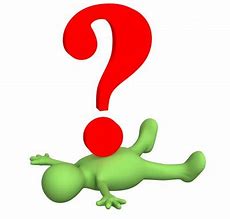